M
A
T
R
I
X
2
S
W
I
K
U
N
D
E
G15
Strook- en schijfdiagrammen
© André Snijers
Strook- en schijfdiagrammen
G15
Een enquête over waar de jongeren studeren gaf het volgende resultaat:
20 % van de jongeren studeert in de keuken;
 30 % van de jongeren studeert in de living;
 50 % van de jongeren studeert op de eigen kamer.
Strookdiagram
Wiskundetaal
In een strookdiagram stelt één volledige strook 100 % voor.
Deze strook wordt verdeeld in delen.
De lengte van elk deel is recht evenredig met het percentage van het gegeven.
Bij elk deel vermeld je de overeenstemmende rubriek en het procent.
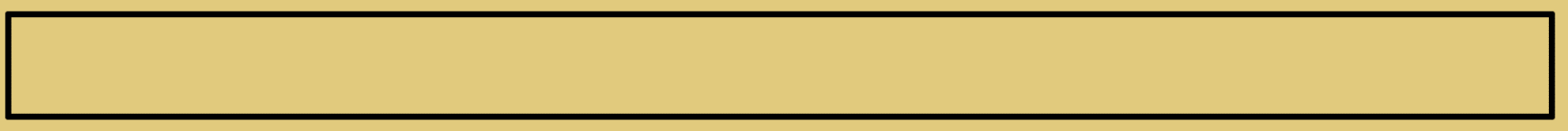 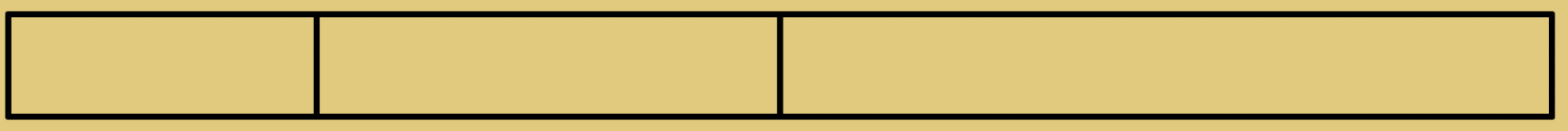 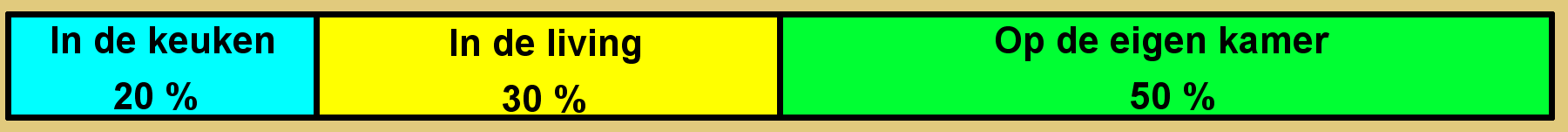 Strook- en schijfdiagrammen
G15
Totaal
LG
Andere
Nokia
Medion
80
30
10
26
14
Een strookdiagram tekenen
Stappenplan
Aan 80 leerlingen van het tweede jaar wordt gevraagd welk merk gsm ze hebben. Het resultaat van de bevraging vind je in de tabel.
 Breng de gegevens die je wilt      voorstellen samen in een tabel     en laat de eerste kolom vrij.
 Plaats het totaal van alle      gegevens in de eerste kolom.
Dit totaal stemt overeen met het totaal aantal cm van je strookdiagram.
10 cm
3,75 cm
1,25 cm
3,25 cm
1,75 cm
 Reken de verschillende aantallen      om naar het juiste aantal cm.     Steun op de recht evenredigheid.
100 %
37,5 %
12,5 %
32,5 %
17,5 %
 Teken het strookdiagram.
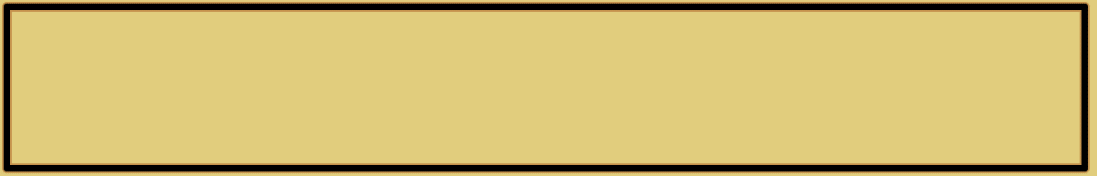 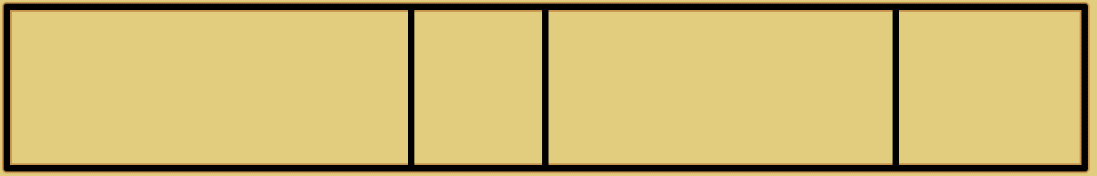 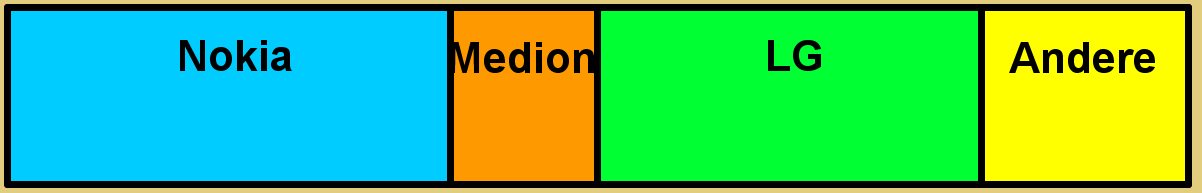 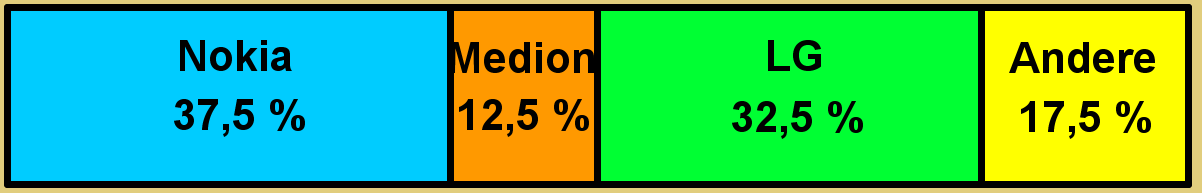  Reken uit hoeveel procent elk     aantal is.      Steun op de recht evenredigheid.
 Noteer de procenten op je     strookdiagram.
Strook- en schijfdiagrammen
G15
Schijfdiagram
Op de sportdag kiest 70 % van de leerlingen voor 
watersporten en 30 % voor indoorsporten.
Wiskundetaal
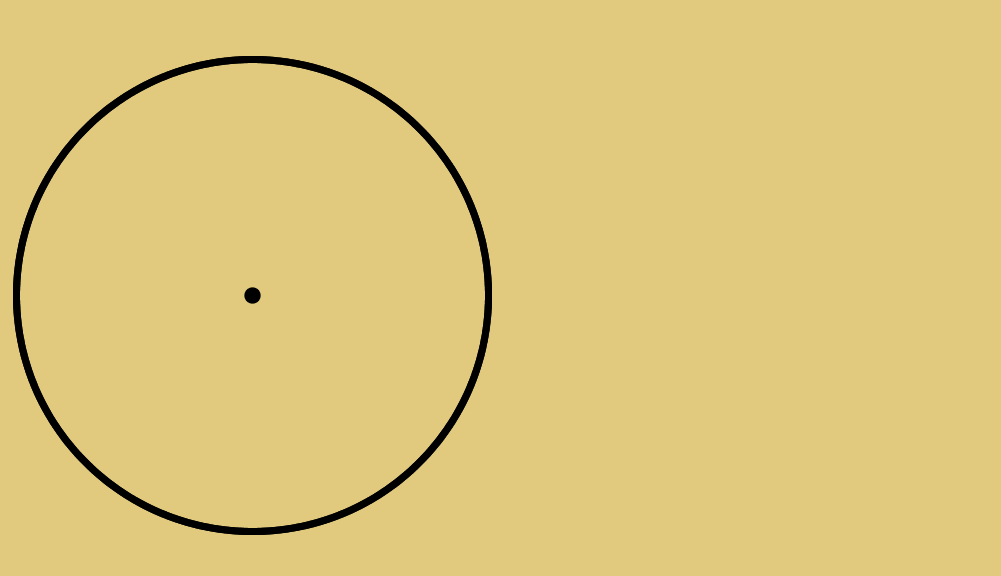 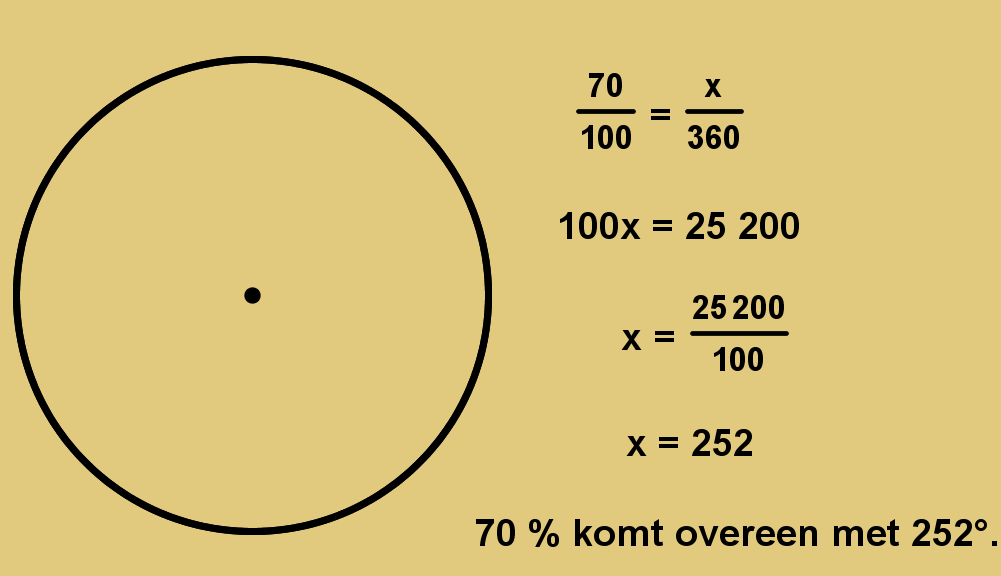 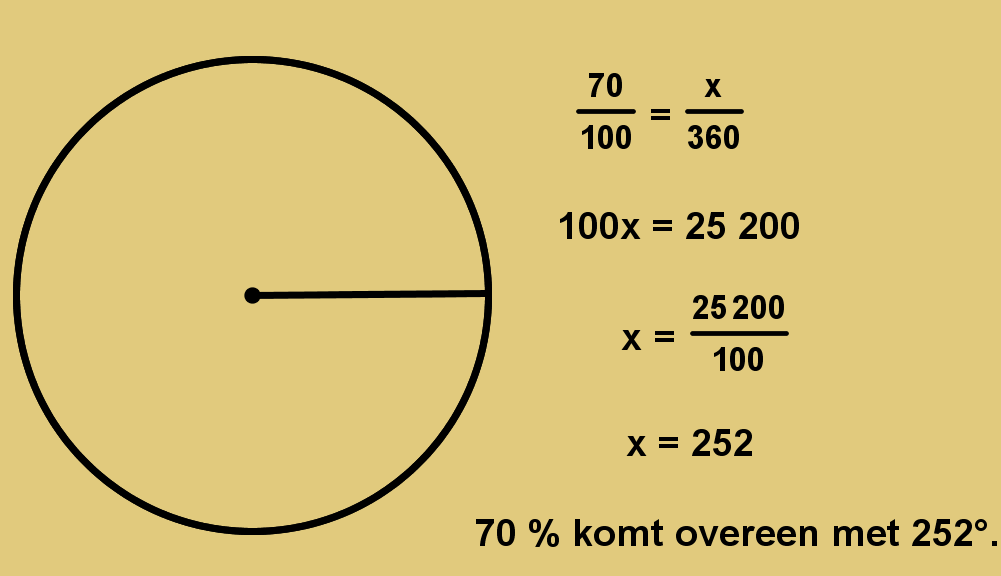 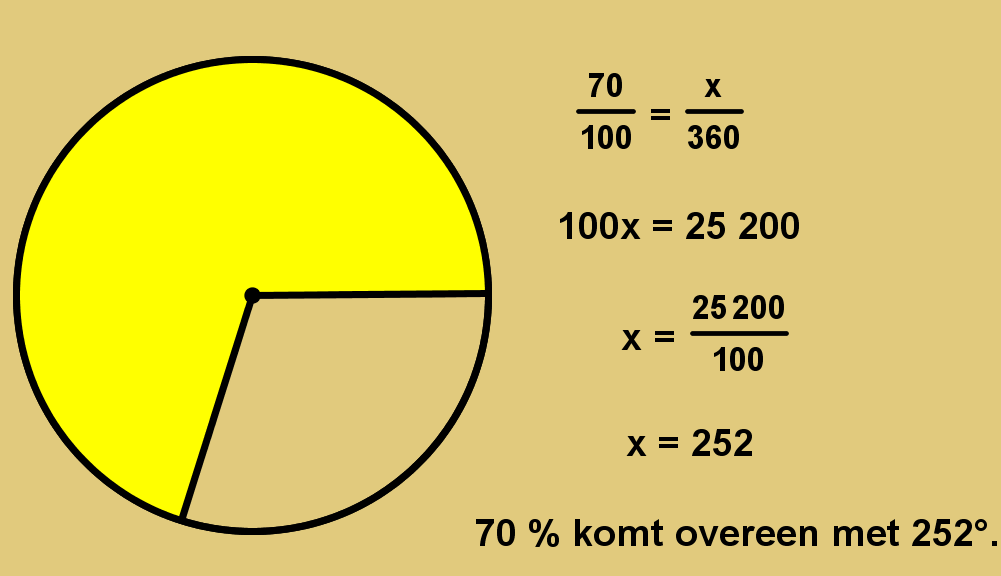 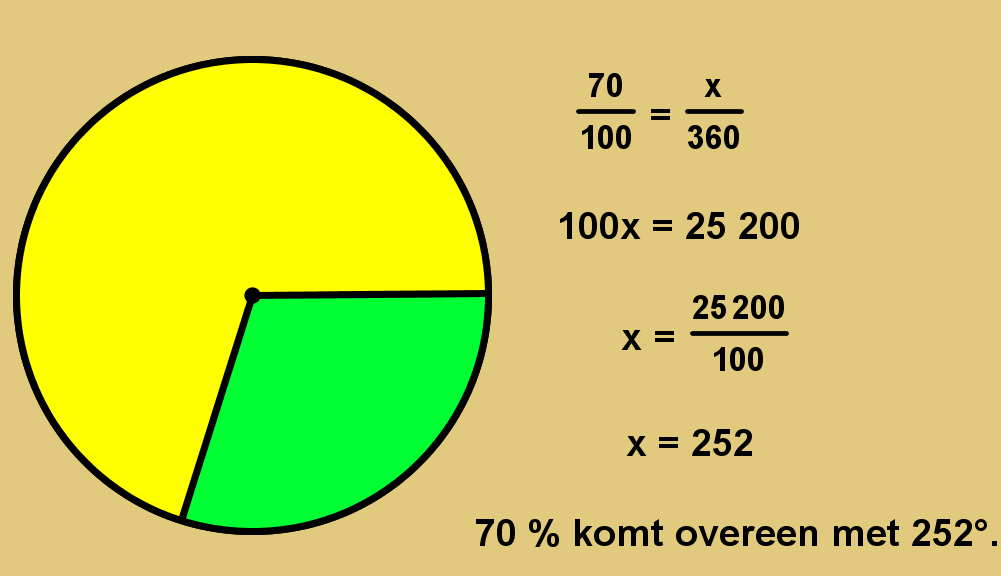 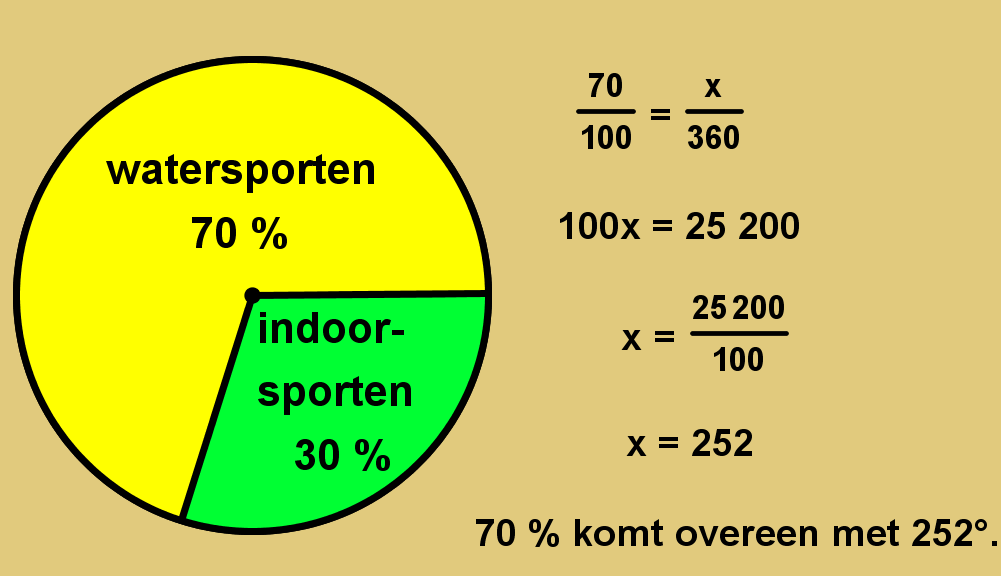 In een schijfdiagram wordt eencirkel verdeeld in sectoren.
De grootte van de middelpuntshoekvan elke sector is recht evenredig met het percentage van elk deel.
Bij elk deel vermeld je de overeenstemmende rubrieken het procent.
Strook- en schijfdiagrammen
G15
Nokia
Medion
LG
Andere
Totaal
30
10
26
14
80
Een schijfdiagram tekenen
Medion
Andere
Nokia
LG
Aan 80 leerlingen van het tweede jaar wordt gevraagd welk merk gsm ze hebben. Het resultaat van de bevraging vind je in de tabel.
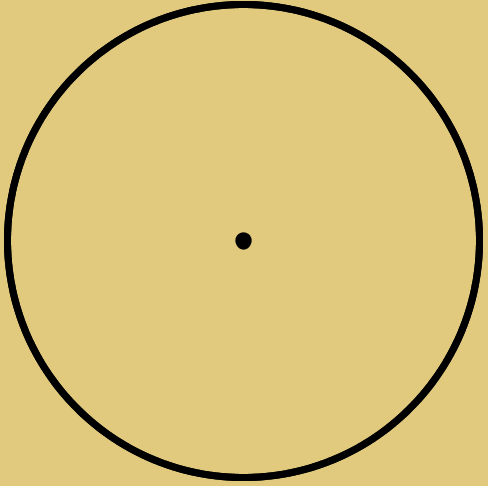 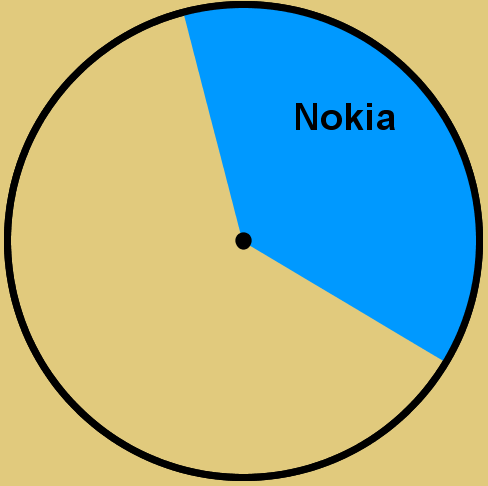 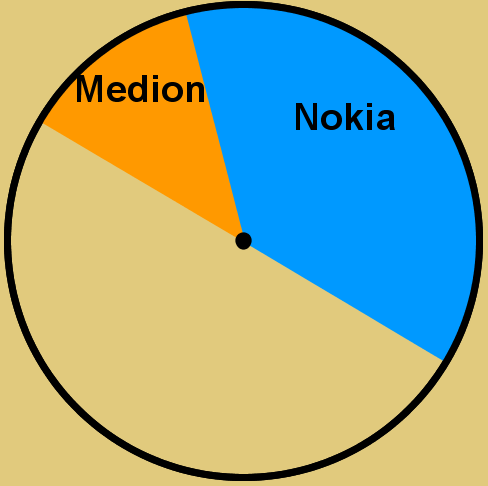 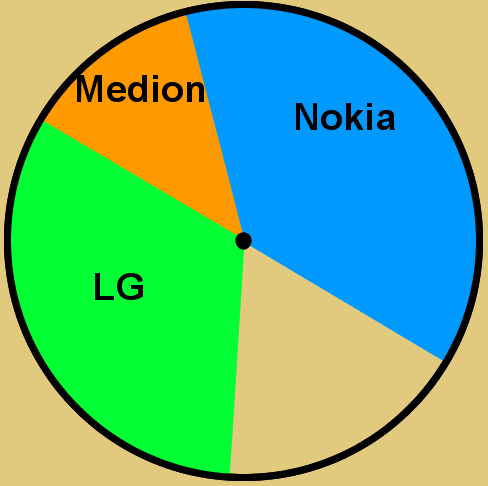 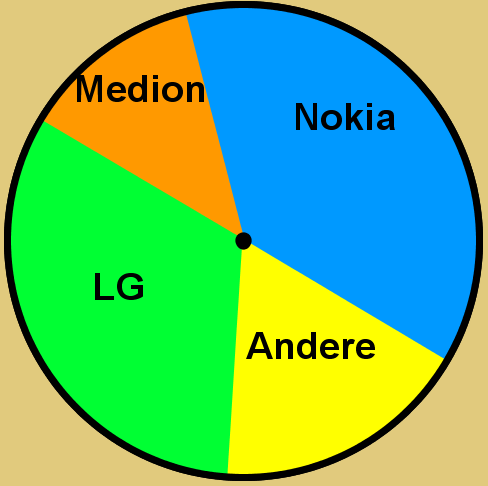 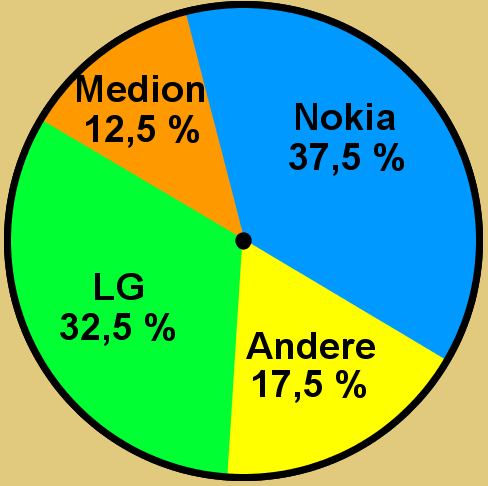 360°
135°
45°
117°
63°
100 %
37,5 %
12,5 %
32,5 %
17,5 %
Stappenplan
 Zet de verschillende aantallen     om naar het juiste aantal graden.     Steun op de recht evenredigheid.     Rond, indien nodig, zinvol af.
 Teken het schijfdiagram.
        - Teken een cirkel.        - Teken de overeenstemmende middelpuntshoeken.
 Noteer de procenten op je     schijfdiagram.
 Plaats het totaal van alle gegevens      in de eerste kolom.
 Plaats de gegevens die je wilt      voorstellen in een tabel en     laat de eerste kolom vrij.
 Zet de verschillende aantallen     om in procenten.
Dit totaal stemt overeen      met de totale hoek (360°).
Strook- en schijfdiagrammen
G15
Een schijfdiagram tekenen (vervolg)
Overzicht van het stappenplan
 Breng de gegevens die je wilt voorstellen in een tabel      en laat de eerste kolom vrij.
 Plaats het totaal van alle gegevens in de eerste kolom.
Dit totaal stemt overeen met de totale hoek (360°).
 Zet de verschillende aantallen om naar het juiste aantal graden.     Steun op de recht evenredigheid. Rond, indien nodig, zinvol af.
 Teken het schijfdiagram.         - Teken een cirkel.         - Teken een middelpuntshoek die overeenstemt met het aantal graden.         - Teken (aansluitend) de volgende overeenstemmende middelpuntshoek.         - Herhaal deze werkwijze.
 Zet de verschillende aantallen om in procenten.
 Noteer de procenten op je schijfdiagram.